4. Microsoft Access のデータベース操作（３）
（データベース演習）
URL: https://www.kkaneko.jp/de/de/index.html
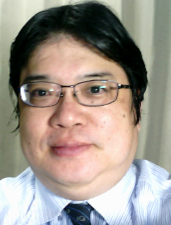 金子邦彦
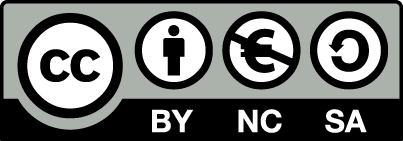 1
謝辞：この資料では「いらすとや」のイラストを使用しています
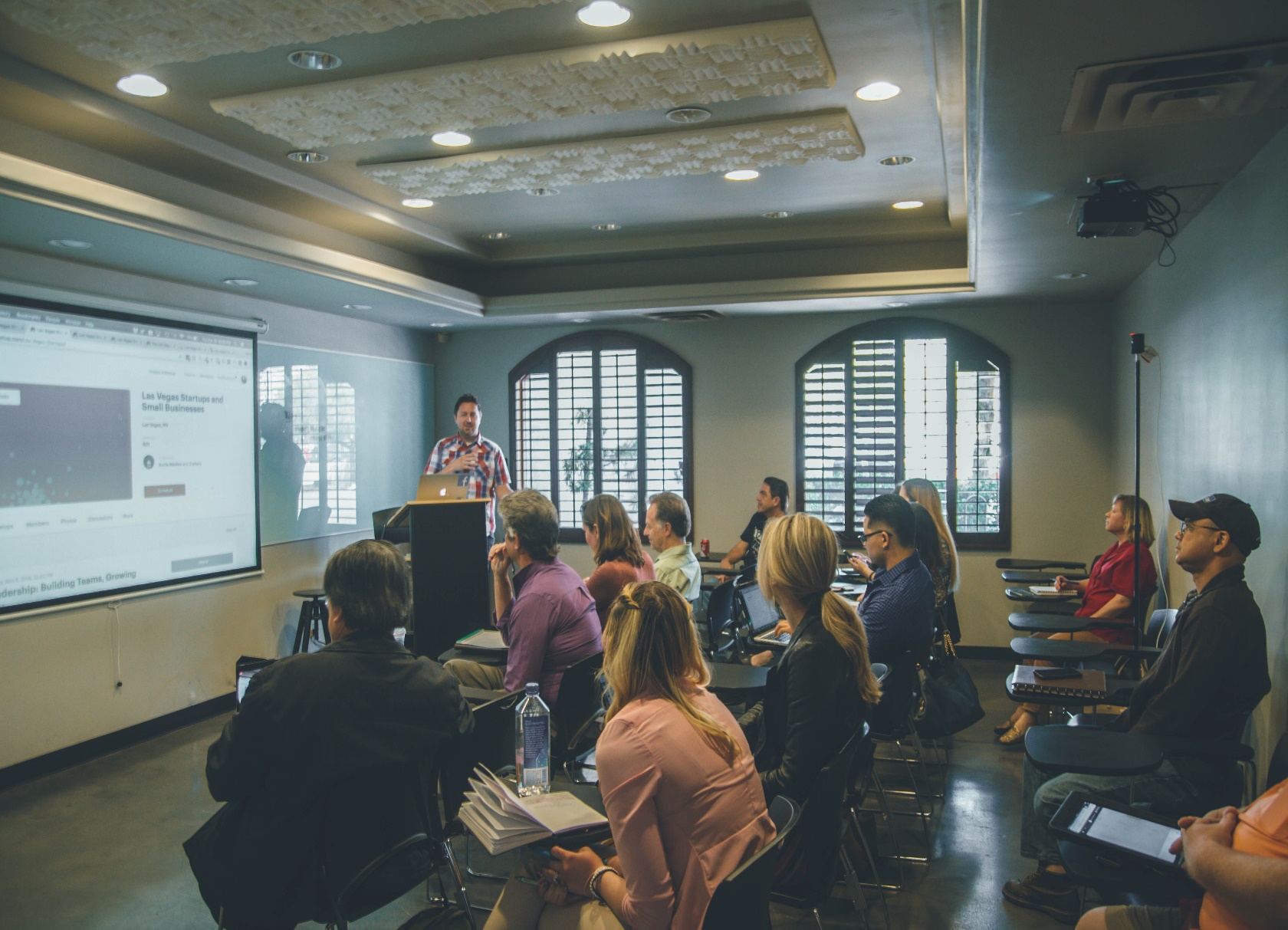 1. データの効率的な探索と分析
2. 基本スキルと多様な応用
3. 柔軟性と広範な適用性
2
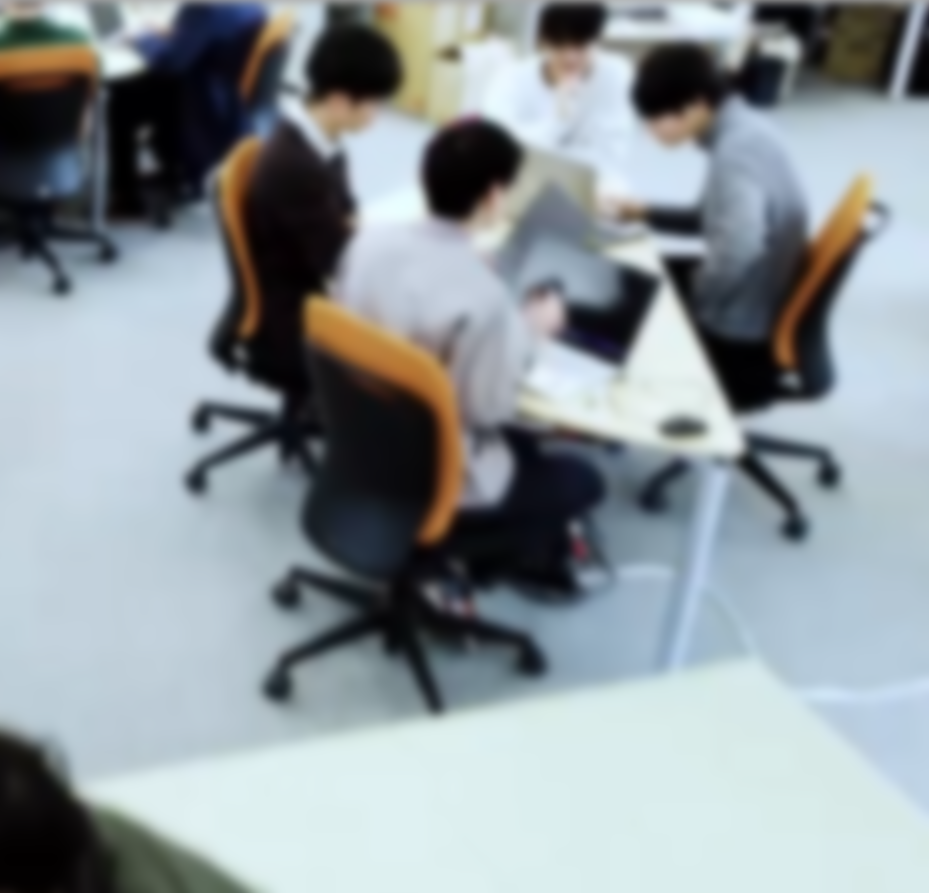 アウトライン
イントロダクション
テーブル定義（Access の SQL ビューを使用）
データの追加（Access のデータシートビューを使用）
パターンマッチ
実データを用いたデータ検索の演習（Access の SQL ビューを使用）
3
4-1. イントロダクション
4
リレーショナルデータベースの仕組み
データをテーブルと呼ばれる表形式で保存
テーブル間は関連で結ばれる。複雑な構造を持ったデータを効率的に管理することを可能に。
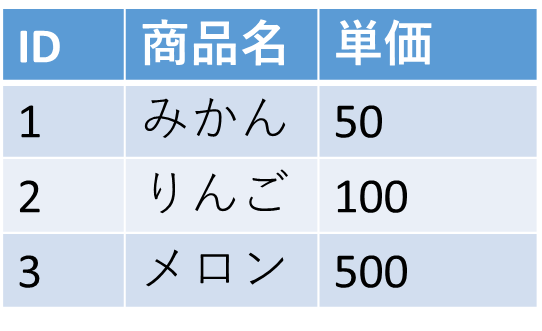 関連
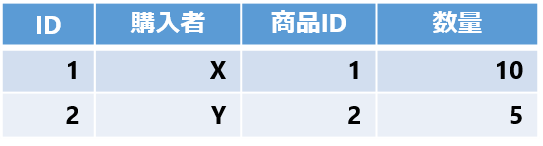 5
リレーショナルデータベースの重要性
データの整合性: リレーショナルデータベースは、データの整合性を保持するための機能を有する。これにより、誤ったデータや矛盾したデータが保存されるのを防ぐことができる。
柔軟な問い合わせ（クエリ）能力: リレーショナルデータベースのSQL（Structured Query Language）の使用により、複雑な検索やデータの抽出が可能になる。
トランザクションの機能: 一連の操作全体を一つの単位として取り扱うことができる機能。これにより、データの一貫性と信頼性が向上する。
セキュリティ: アクセス権限の設定などにより、セキュリティを確保。
データの安全な保管、効率的なデータ検索・操作、ビジネスや研究の意思決定をサポート。
6
SQL のキーワード select, from, where
select
問い合わせ（クエリ）のための基本的な命令。
取得したいデータの指定

from
データ取得の対象となるテーブルを指定
　例：select * from テーブル名;

where
特定の条件を満たす行の選択
　例：select * from テーブル名 where 列1 = 値1;
7
SQL による問い合わせの例
①　SELECT * FROM 商品;
②　SELECT 商品名, 単価 FROM 商品;
③　SELECT 商品名, 単価 FROM 商品 WHERE 単価 > 80;
SQLは簡潔で単純
8
4-2. テーブル定義（Access の SQL ビューを使用）
9
Access の SQL ビューを用いたテーブル定義のプロセス
① Access の SQL ビューを開く

② SQL 文の編集。create table を使用
　例: create table T (id integer, name text, age integer);

③ SQL 文の実行
　実行の結果、空のテーブルが作成されるので確認
10
SQL によるテーブル定義
テーブル名：メニュー
属性名：名前、値段
属性のデータ型：テキスト、数値
データの整合性を保つための制約：なし
create table メニュー (
  名前 text, 
  値段 integer
);
テキスト
半角の数値
SQL文
11
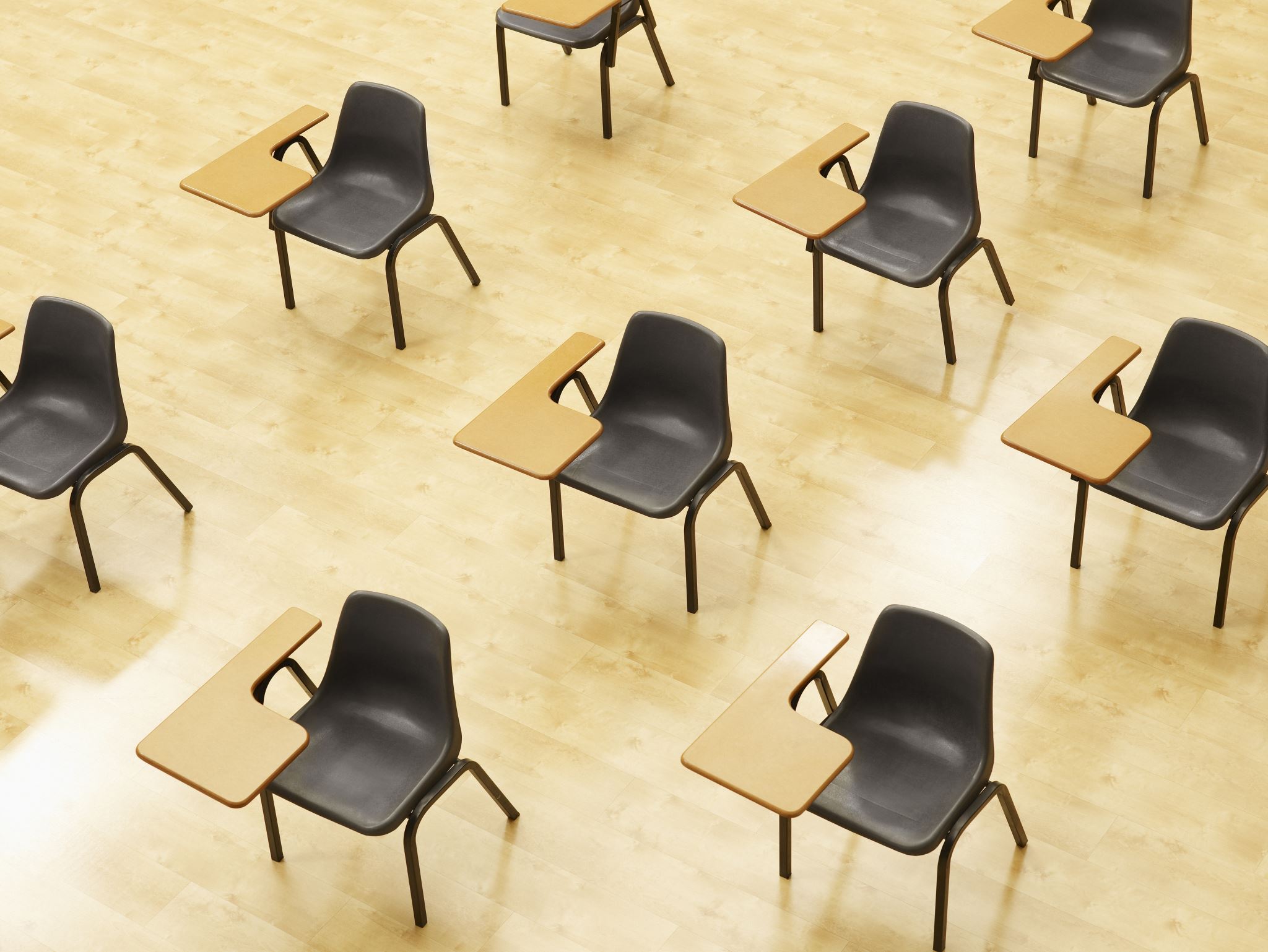 演習１．Access の SQL ビューを用いたテーブル定義
ページ１３～１８
【トピックス】
SQLビューを開く
SQL文の編集
create table
SQL文の実行
12
演習
パソコンを使用する　前もって Access をインストールしておくこと

Access を起動する
Access で、「空のデータベース」を選び、「作成」をクリック．
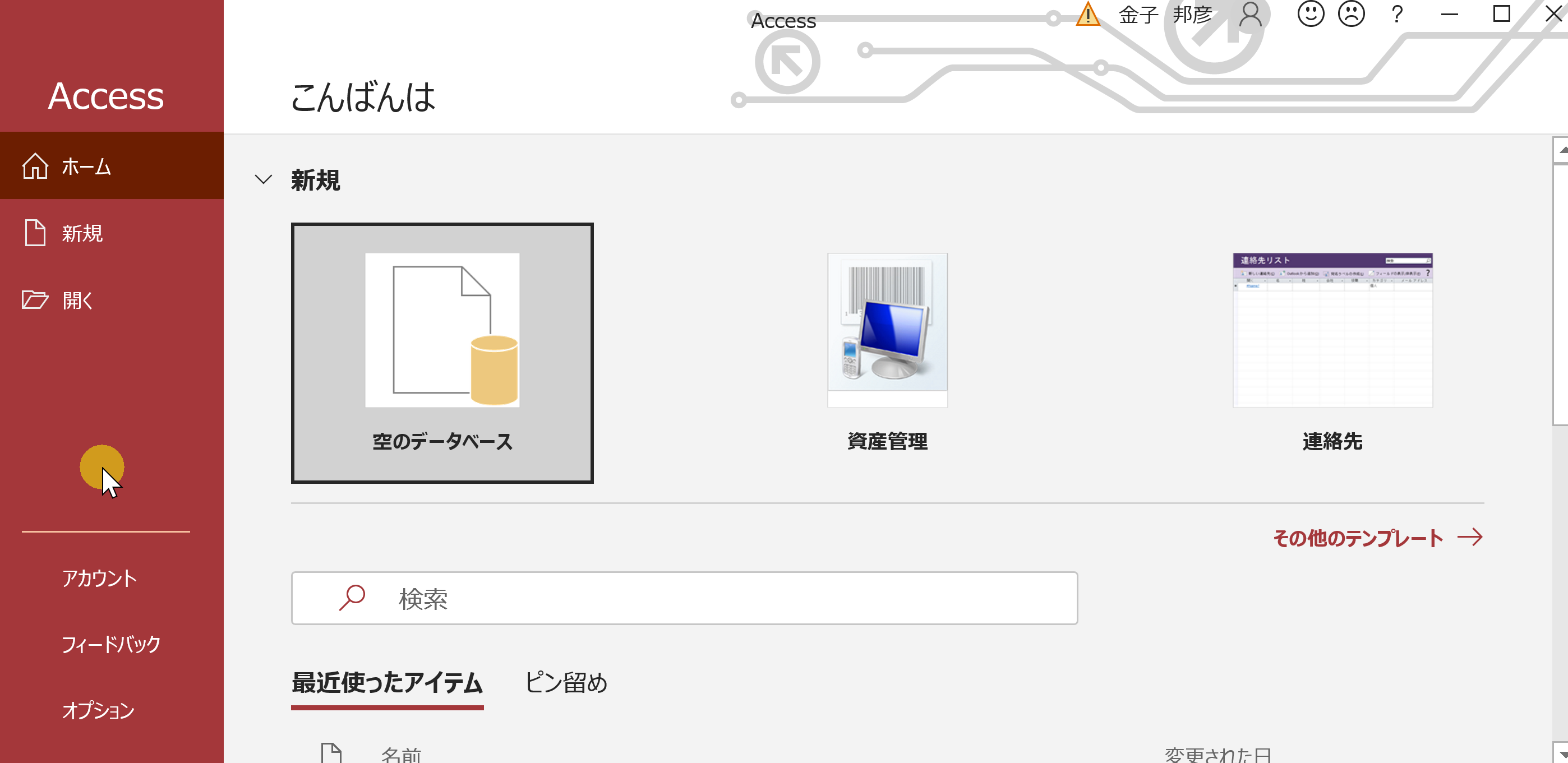 13
4. テーブルツール画面が表示されることを確認
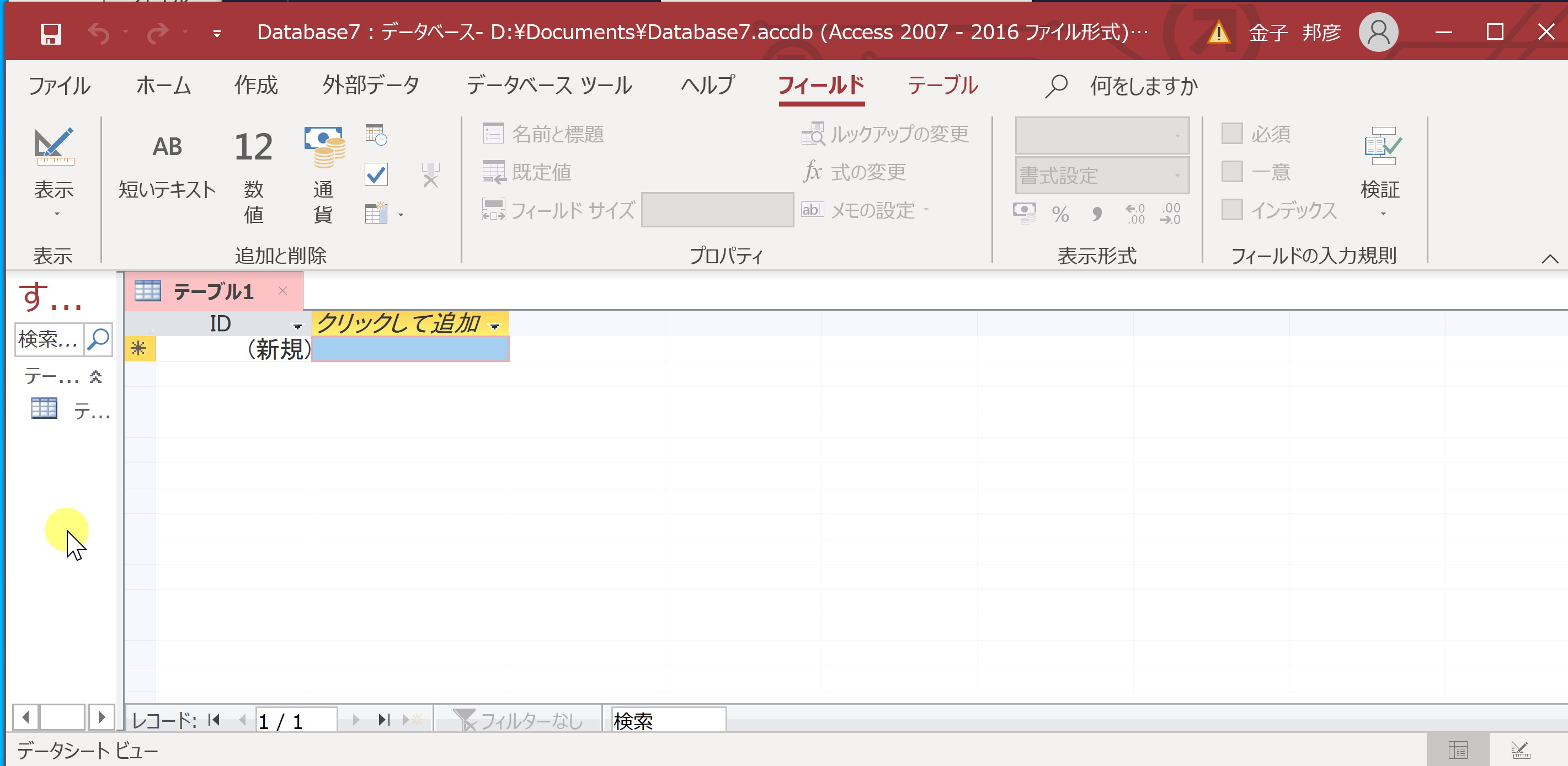 14
5. 次の手順で、SQLビューを開く．
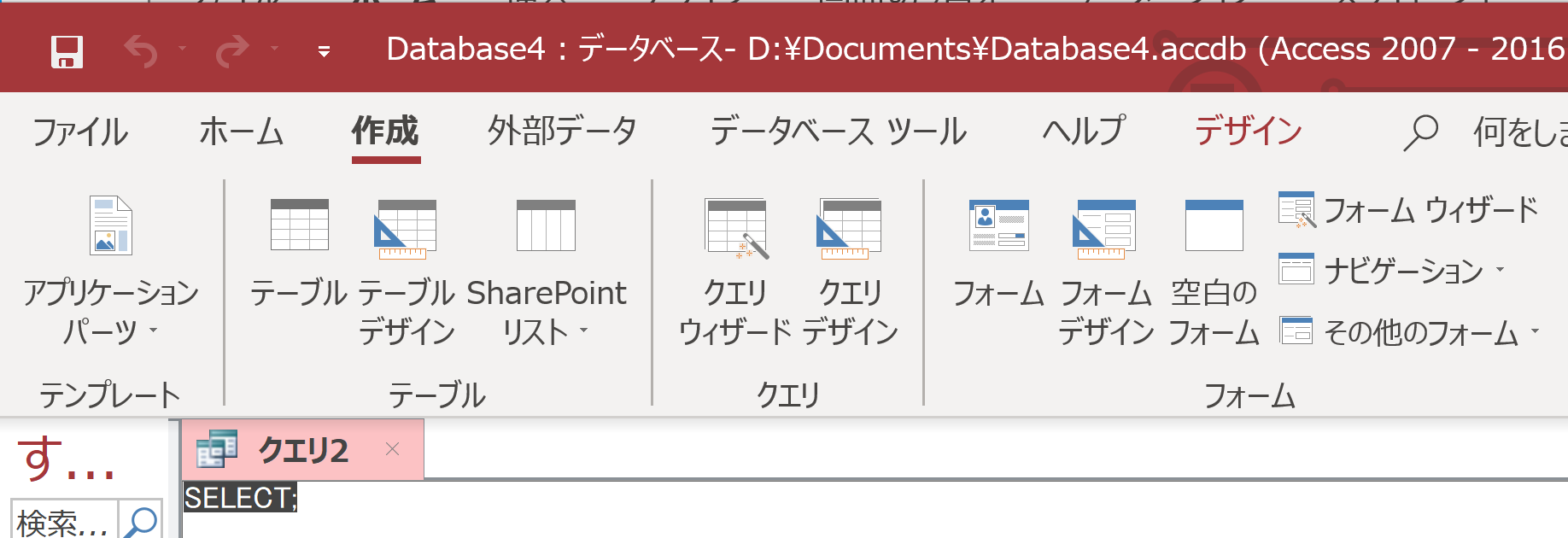 ①「作成」タブで、「クエリデザイン」をクリック
このような
表示が出た
ときは
「閉じる」を
クリック
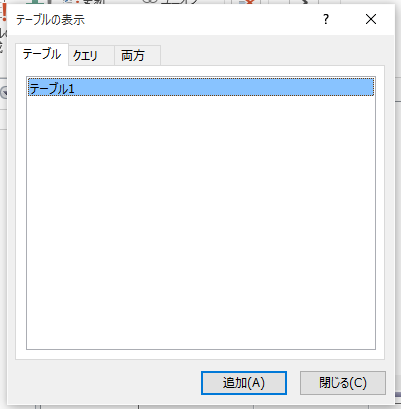 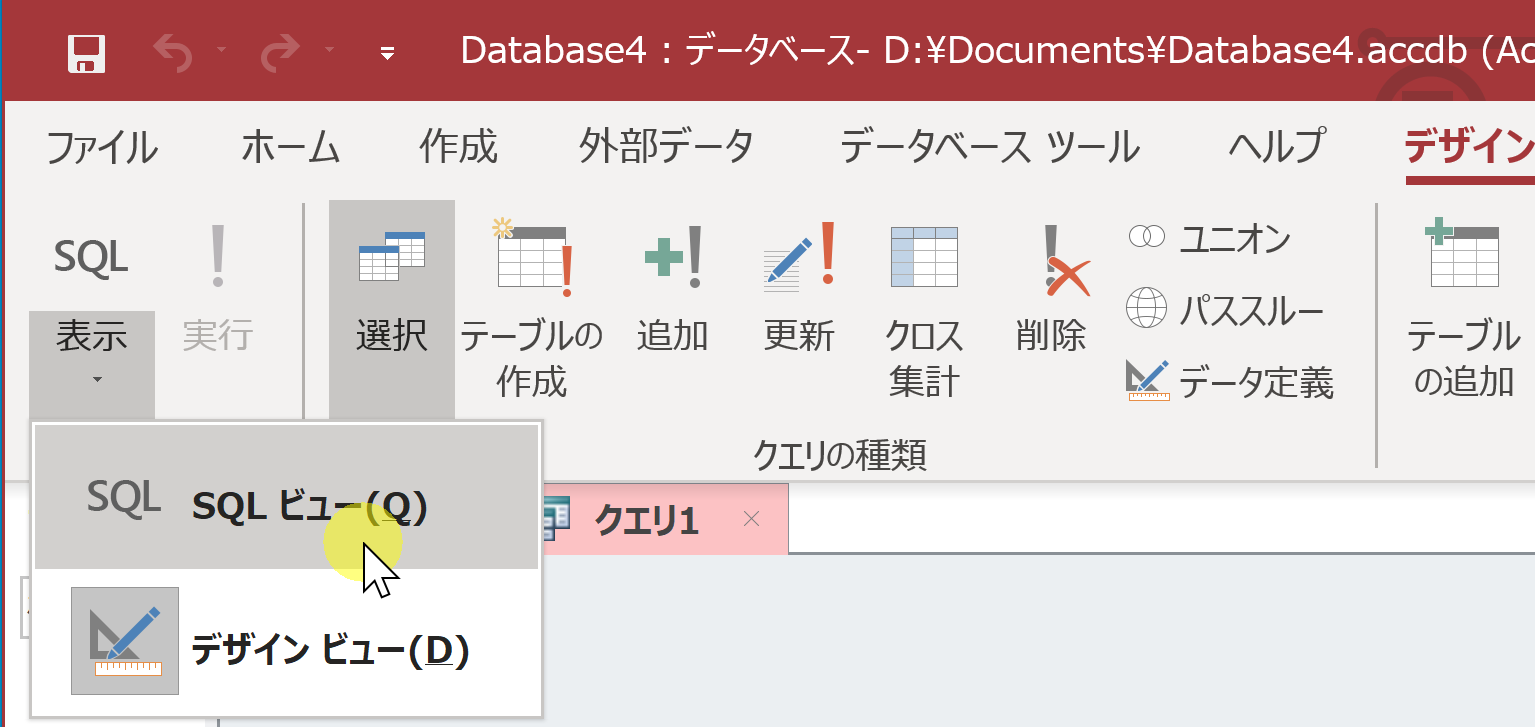 ②「デザイン」タブで、「表示」を展開し「SQLビュー」を選ぶ
15
6. SQL ビューに、次の SQL を入れる
create table メニュー (
  名前 text, 
  値段 integer
);
( ) , ;
は半角
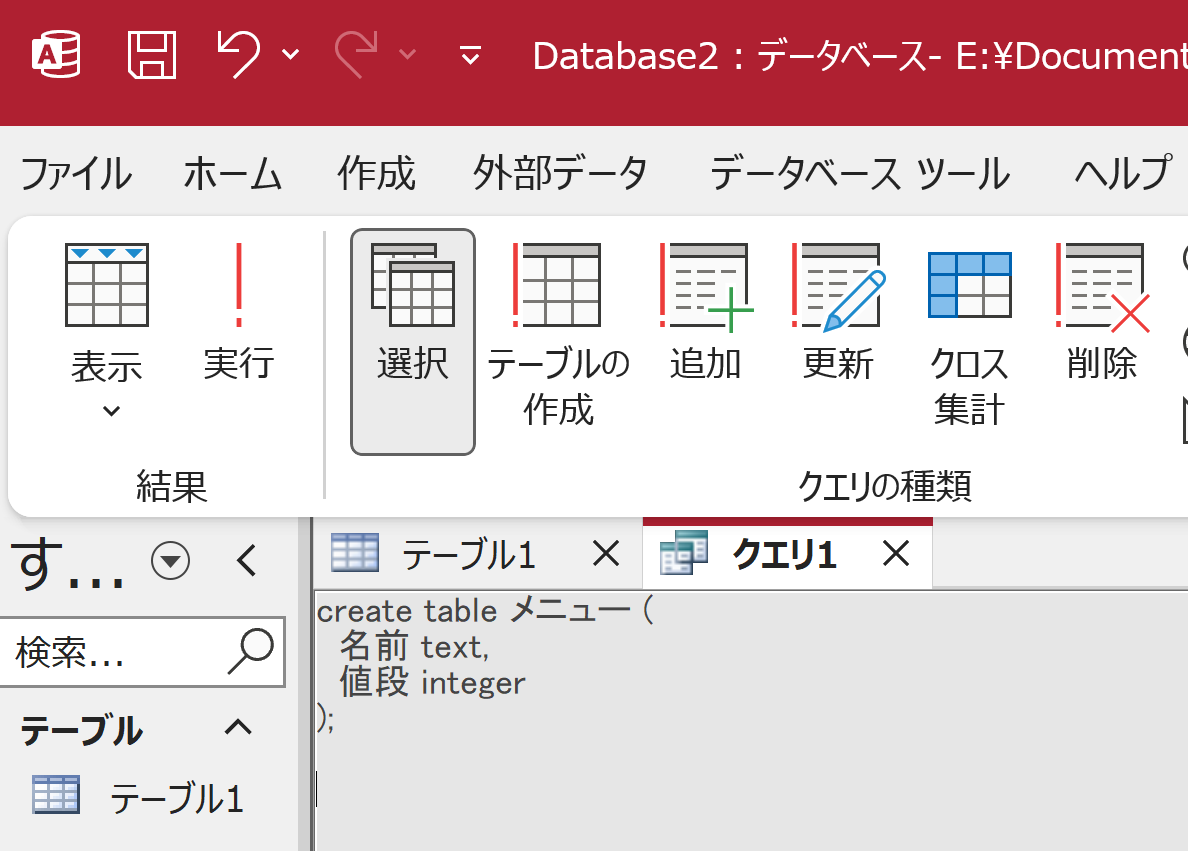 16
7.「実行」ボタンで、SQL文を実行する.
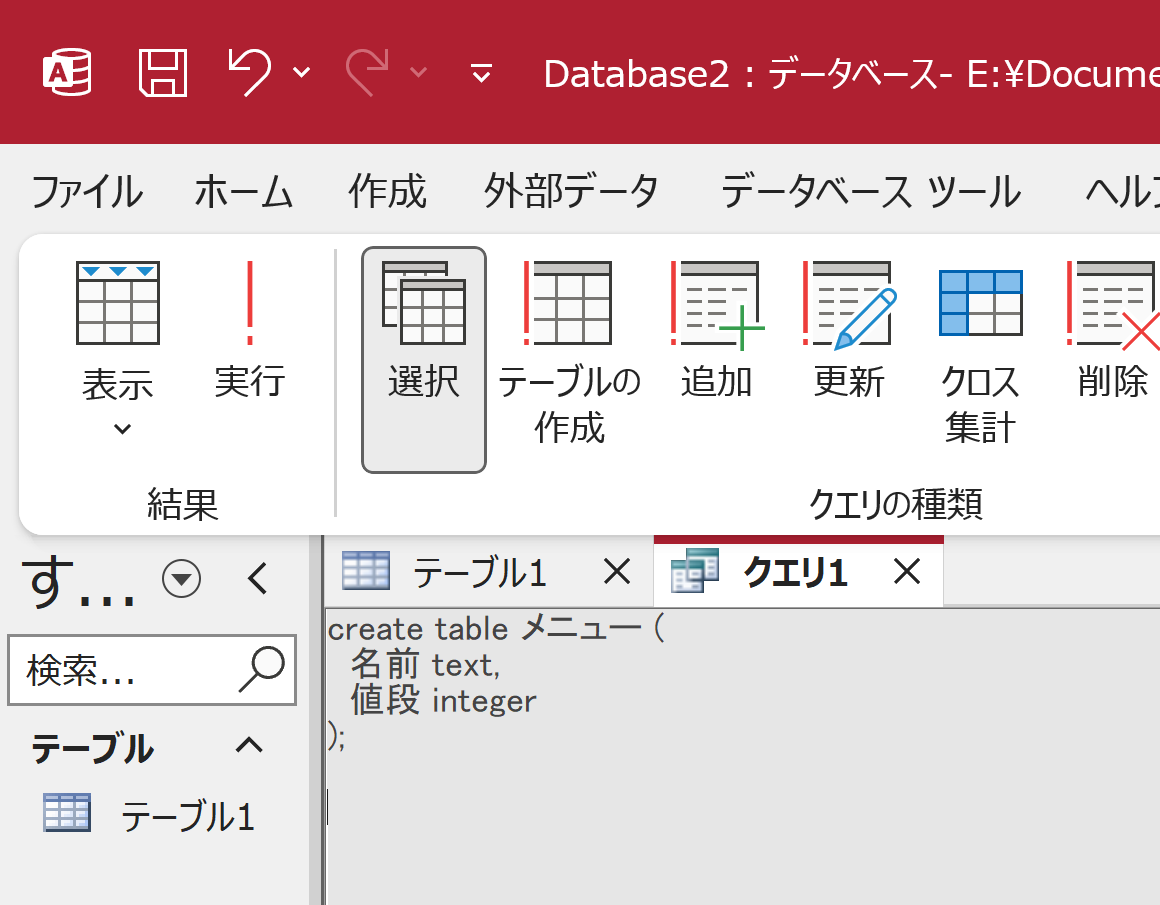 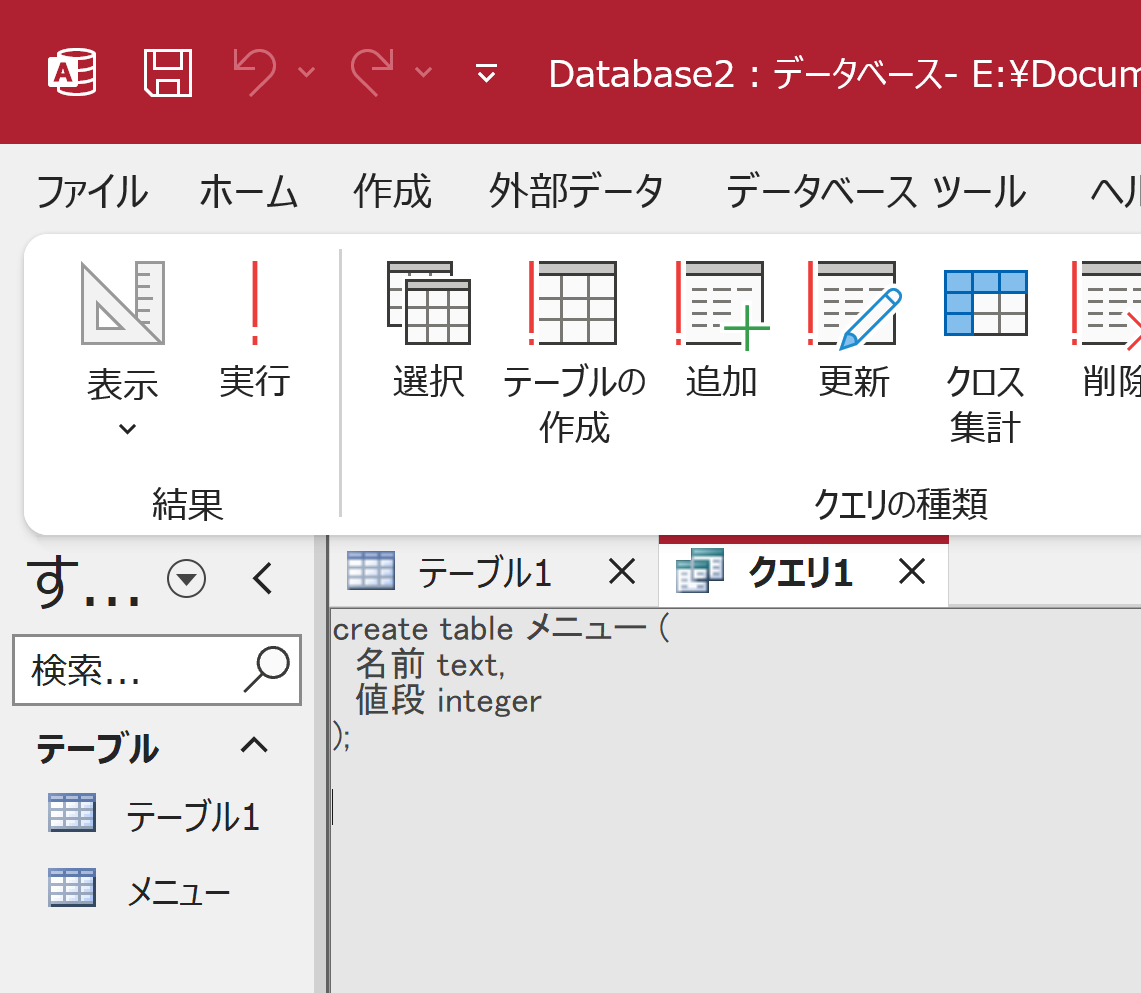 テーブル「メニュー」が増える
あとで使用するので Access を終了しないこと
17
間違ってしまったときは、テーブルの削除を行ってからやり直した方が早い場合がある
テーブルビューで、削除したいテーブルを右クリックして、「削除」
テーブルを削除するときは、
間違って必要なテーブルを削除しない
ように、十分に注意する！
（元に戻せない）
18
4-3. データの追加（Access のデータシートビューを使用）
19
Access のデータシートビューを用いたデータの追加
① Access の テーブルビューで、使用したいテーブルを選ぶ
② データシートビューが開くので確認
③ データシートビューで、データの追加
④ 保存の操作（自動保存されないため）
テーブル名：メニュー
20
データシートビュー
データシートビューは，テーブルの中のデータを表示。
データの確認、編集、新しいデータの追加、検索、コピー＆貼り付けができる。
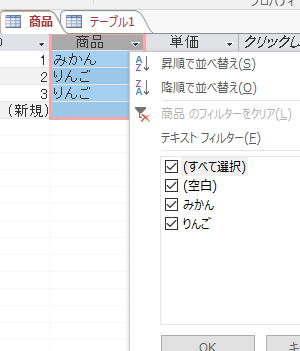 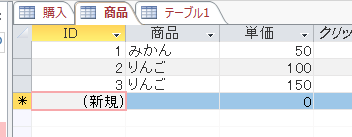 データシートビュー
並べ替えや検索のための補助画面
21
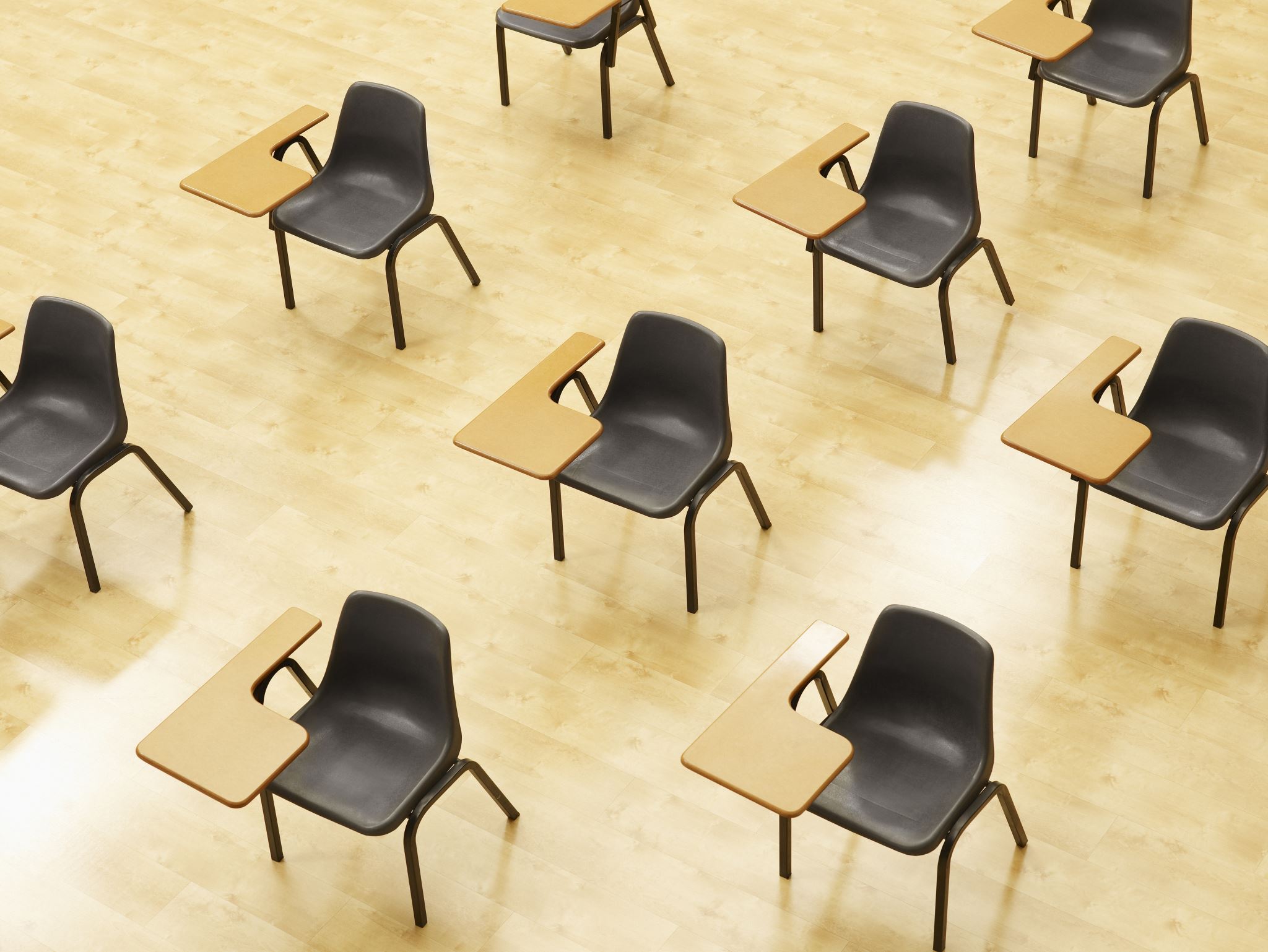 演習２．Access のデータシートビューを用いたデータの追加
ページ２３～２６
【トピックス】
テーブルビューで、使用したいテーブルを選ぶ
データシートビューで、データの追加
保存の操作
22
データシートビューを使って、テーブル「メニュー」に５行分のデータを追加
23
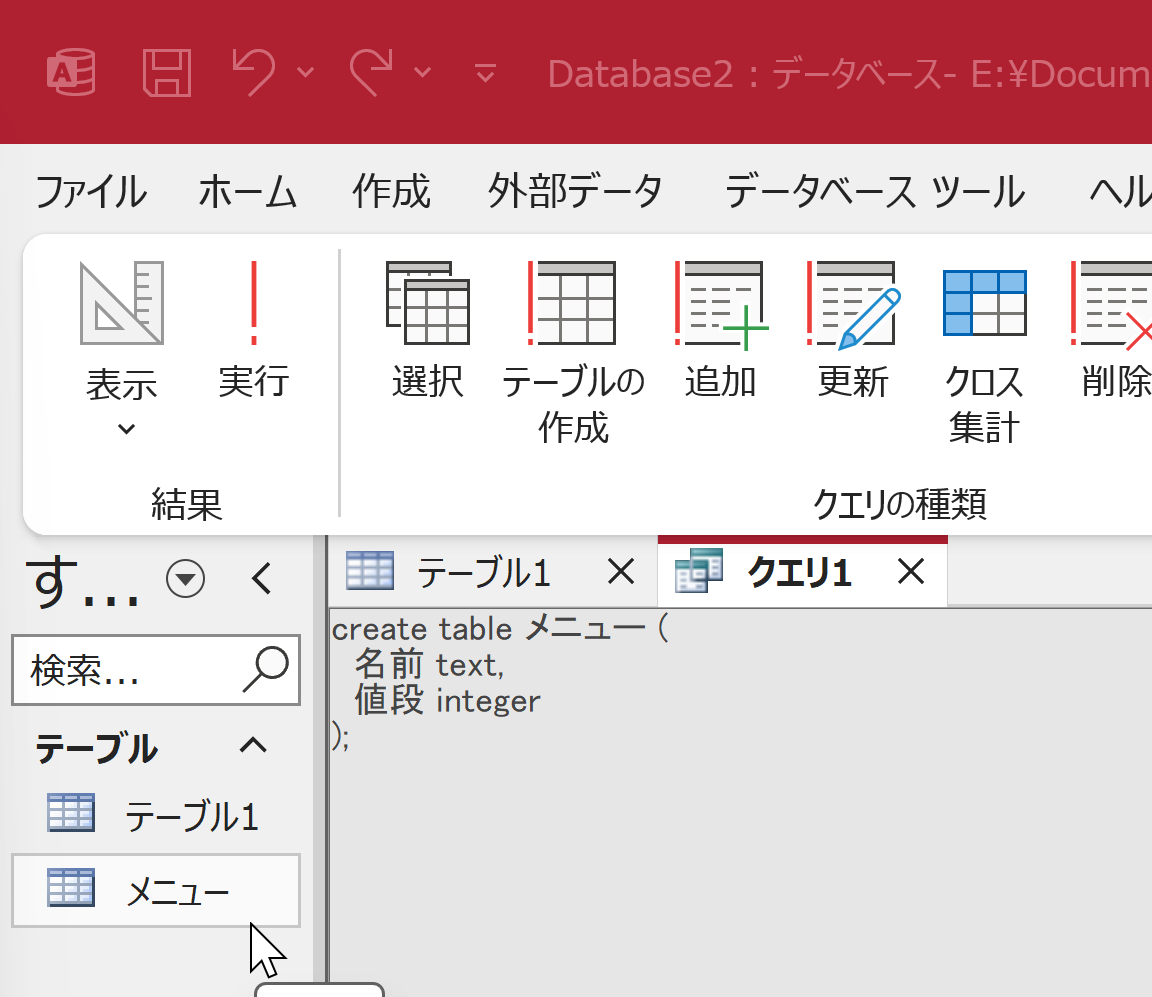 1. テーブルビューで、メニューをダブルクリック





2. データシートビューが開くので確認
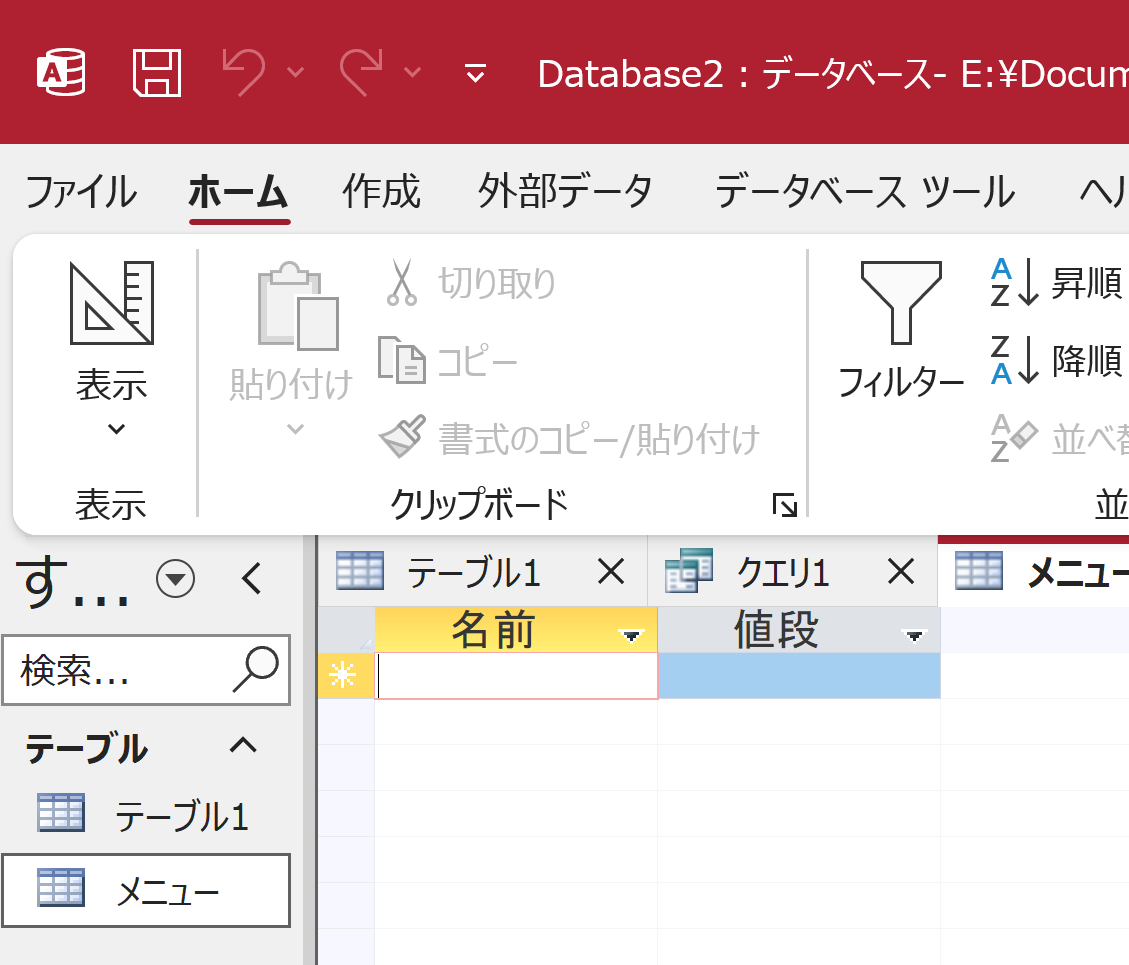 24
3. データシートビューで，行を追加する
入れる
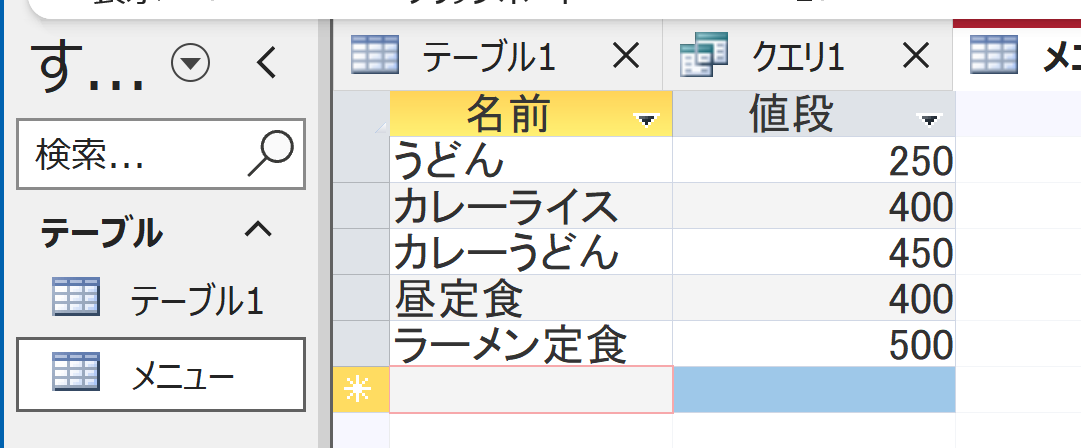 最後の 500 を入れたら、
500 のセルで Enter キー
25
4. テーブルを保存する
「メニュー」を右クリックして、右クリックメニューで「上書き保存」
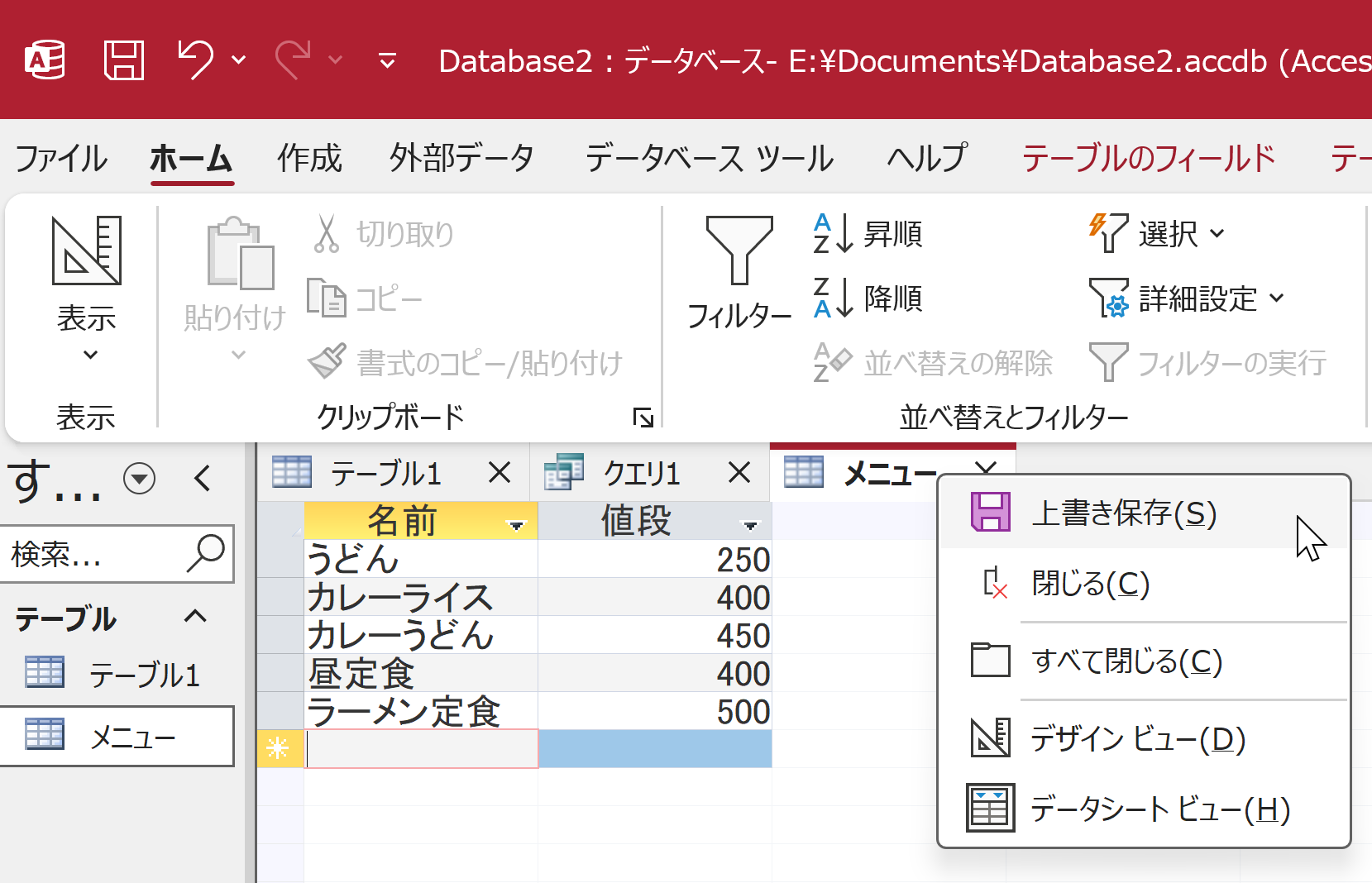 あとで使用するので Access を終了しないこと
26
4-4. パターンマッチ
27
Access の SQL の LIKE を用いたパターンマッチ
SELECT * 
FROM メニュー 
WHERE 名前 LIKE '*うどん*';
「うどん」や
「●●うどん」や
「うどん●●」や
「●●うどん●●」
　の検索
28
Access とそれ以外のパターンマッチの違い
SQL の世界標準は：  %
SELECT * 
FROM メニュー 
WHERE 名前 LIKE '%うどん%';

マイクロソフト Access だけは： *
SELECT * 
FROM メニュー
WHERE 名前 LIKE '*うどん*';
29
Access の SQL ビューを用いた問い合わせ
① Access の SQLビュー開く
② SQL 文の編集。select, from, where を使用
　例: select * from テーブル名 where 列1 = 値1;
③ SQL 文の実行
　実行の結果、データシートビューに画面が変わり、そこに問い合わせの結果が表示される
④ さらにSQL 文の編集、実行を続ける場合には、画面を SQL ビューに切り替える
30
SQL 問い合わせ（クエリ）で使用する２つのビュー
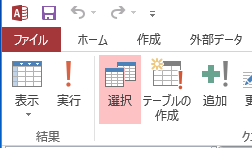 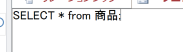 実行
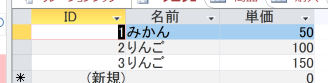 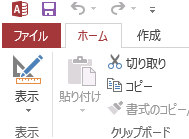 SQL ビュー
SQL 文の作成、編集
データシートビュー
問い合わせ（クエリ）の
結果
表示 + SQL ビュー
マウス操作でビューを切り替え
31
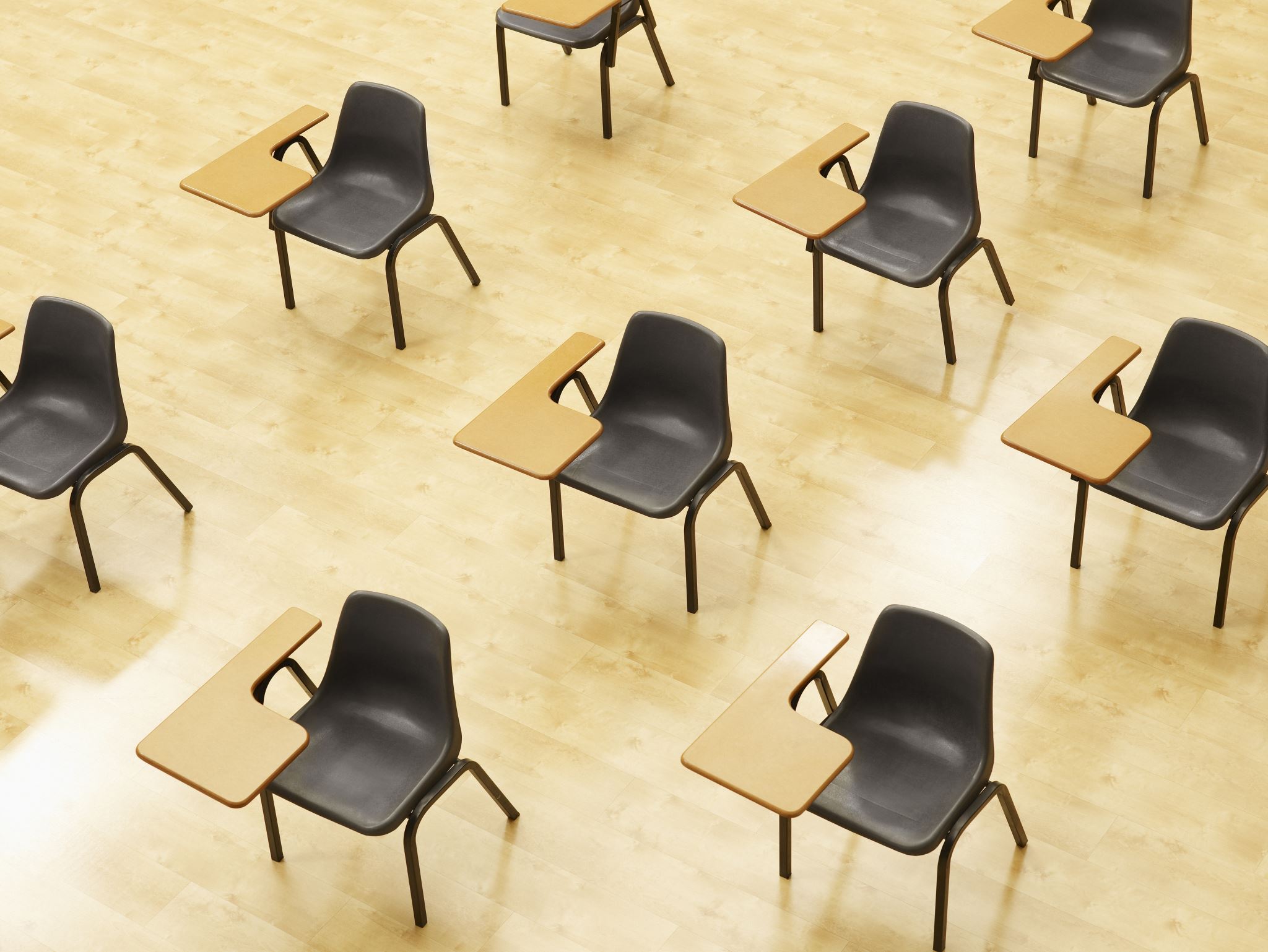 演習３．パターンマッチ
ページ３３～３７
【トピックス】
問い合わせ（クエリ）
SQL ビュー
データシートビュー
パターンマッチ
Access では * を使用
32
1. 次の手順で、SQLビューを開く．
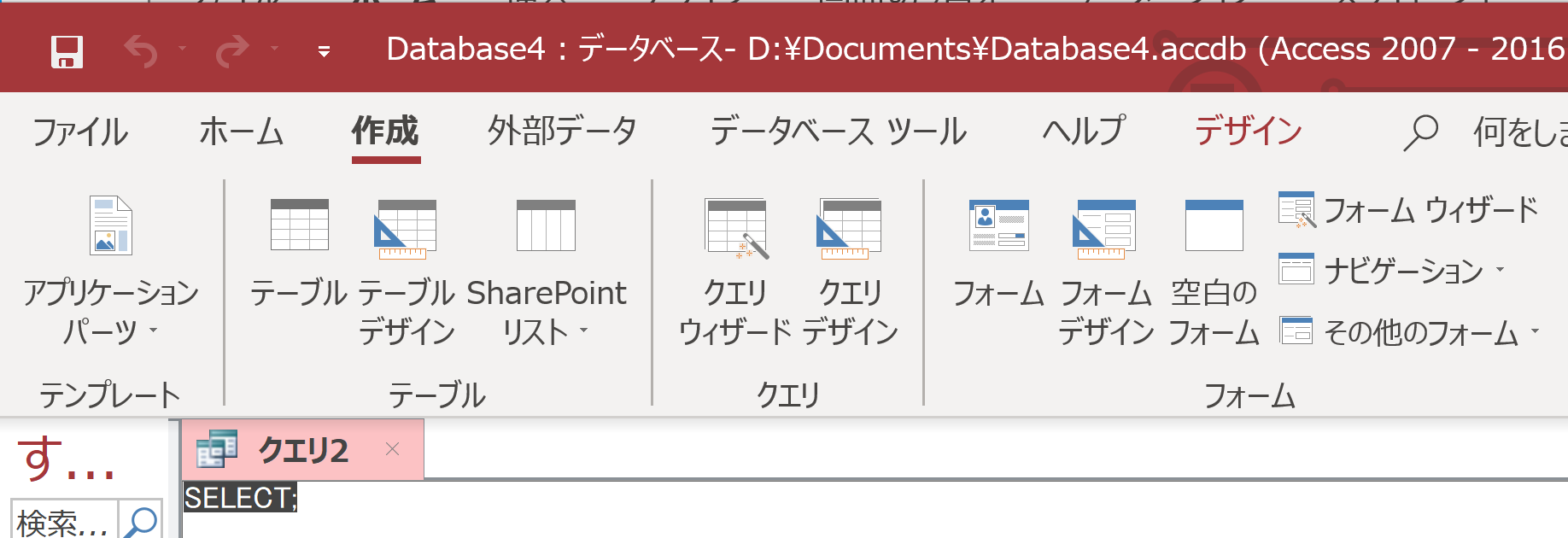 ①「作成」タブで、「クエリデザイン」をクリック
このような
表示が出た
ときは
「閉じる」を
クリック
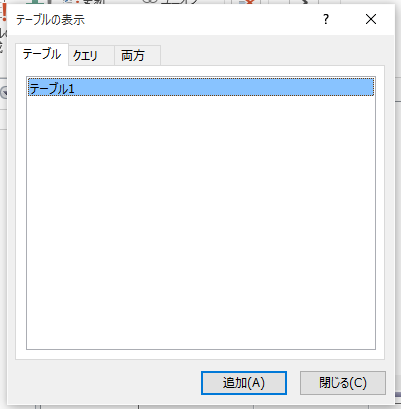 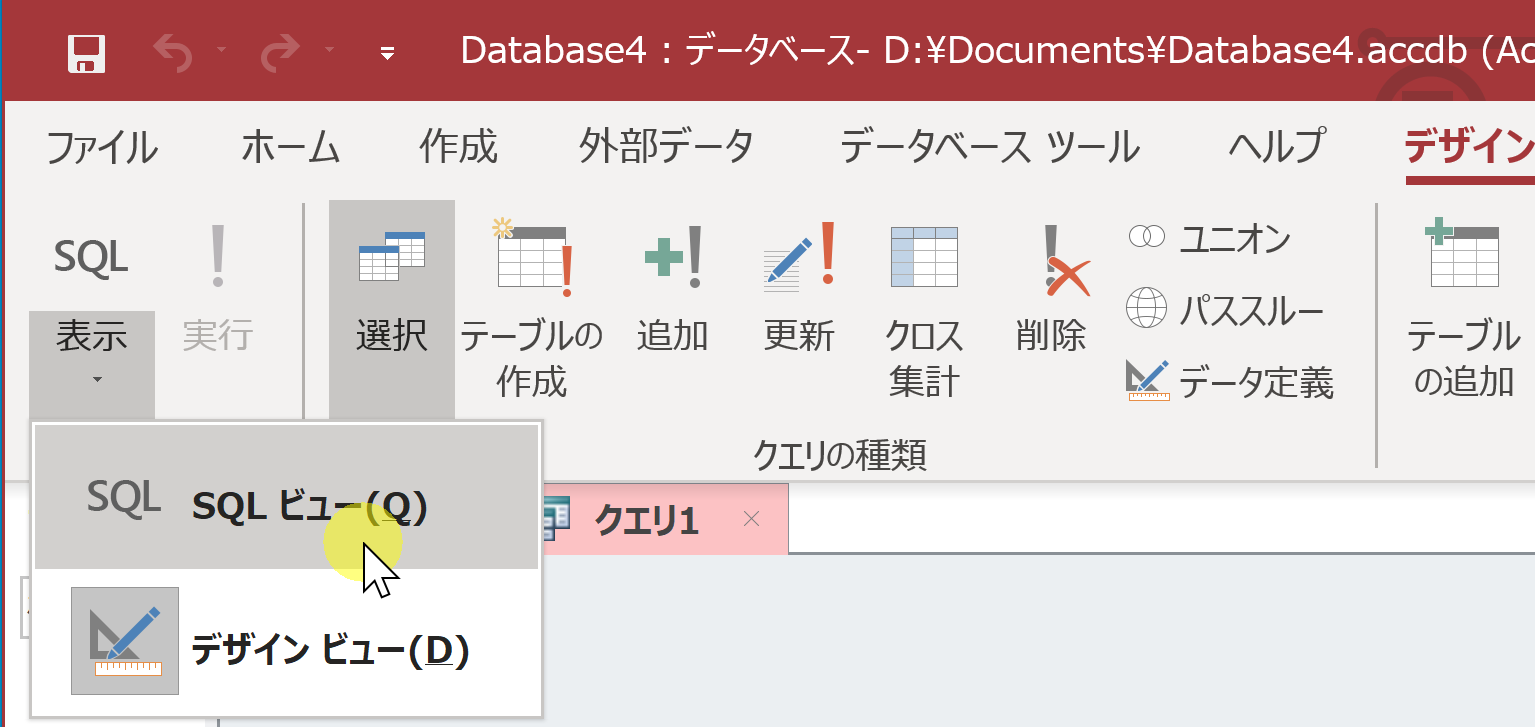 ②「デザイン」タブで、「表示」を展開し「SQLビュー」を選ぶ
33
2. SQL ビューに、次の SQL を入れる
select * 
from メニュー
where 名前 like '*うどん*';
‘ * は半角
名前に「うどん」を含むものを知りたい
「実行」ボタンで、SQL文を実行．結果を確認
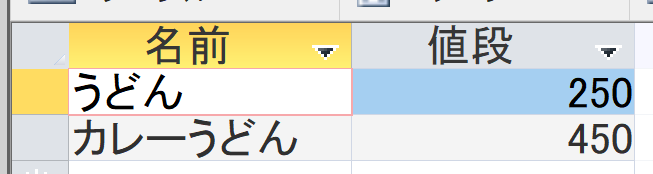 34
3. 結果を確認したら、SQLビューに戻る．
「表示」を展開し「SQLビュー」を選ぶ
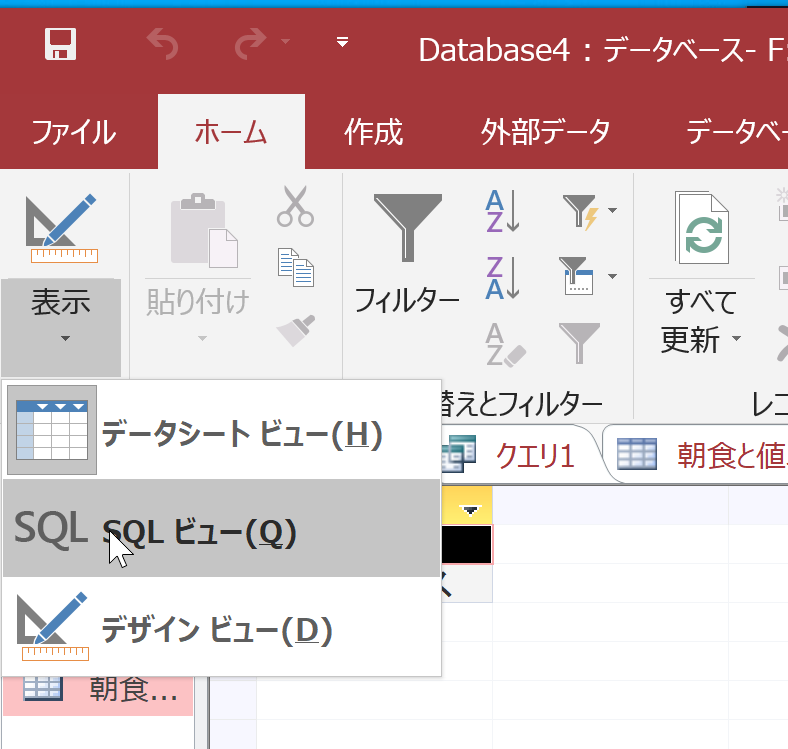 35
4. SQL ビューに、次の SQL を入れる
select * 
from メニュー 
where 名前 like '*カレー*';
‘ * は半角
名前に「カレー」を含むものを知りたい
「実行」ボタンで、SQL文を実行．結果を確認．
結果を確認したら SQL ビューに戻る．
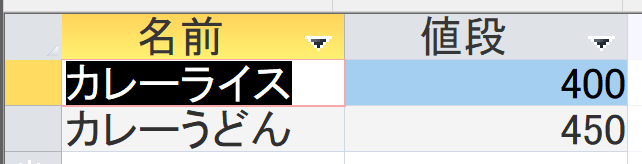 36
5. SQL ビューに、次の SQL を入れる
select * 
from メニュー 
where 名前 like '*定食*';
‘ * は半角
名前に「定食」を含むものを知りたい
「実行」ボタンで、SQL文を実行．結果を確認
結果を確認したら SQL ビューに戻る．
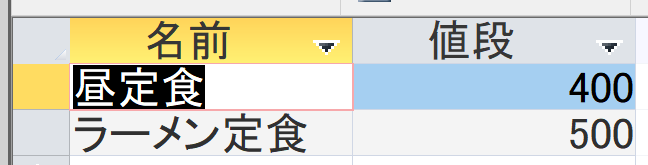 37
4-5. 実データを用いたデータ検索の演習
38
リレーショナルデータベースでのさまざまなデータ分析
教育の列（属性）にはどういう値があるか
年収５万ドル以上の人の職業
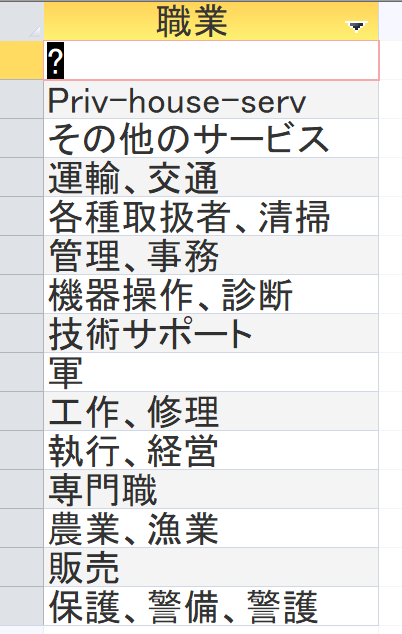 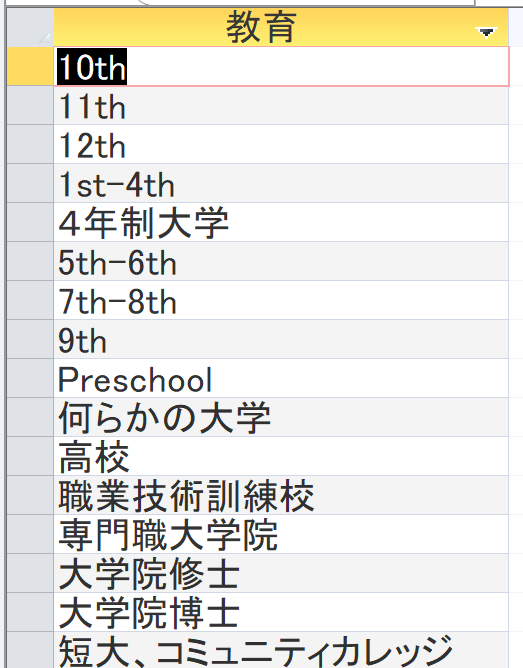 39
演習で使うデータベース
米国成人調査データ
（１９９４年、米国における統計調査データのうち 32561 人分）
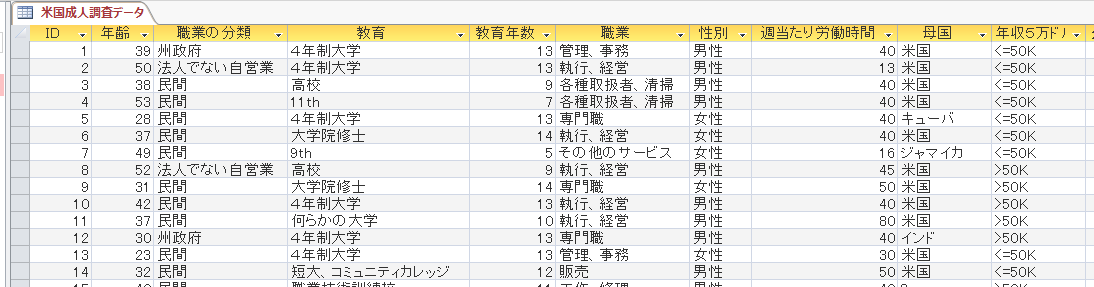 ※　このデータを使います
　　（演習では、特定の職業、学歴、性別、母国を差別的に見ないようにしてください）
データの出典：Lichman, M. (2013). 
	UCI Machine Learning Repository [http://archive.ics.uci.edu/ml]. 
	Irvine, CA: University of California, School of Information and Computer Science （米国）
40
米国成人調査データ
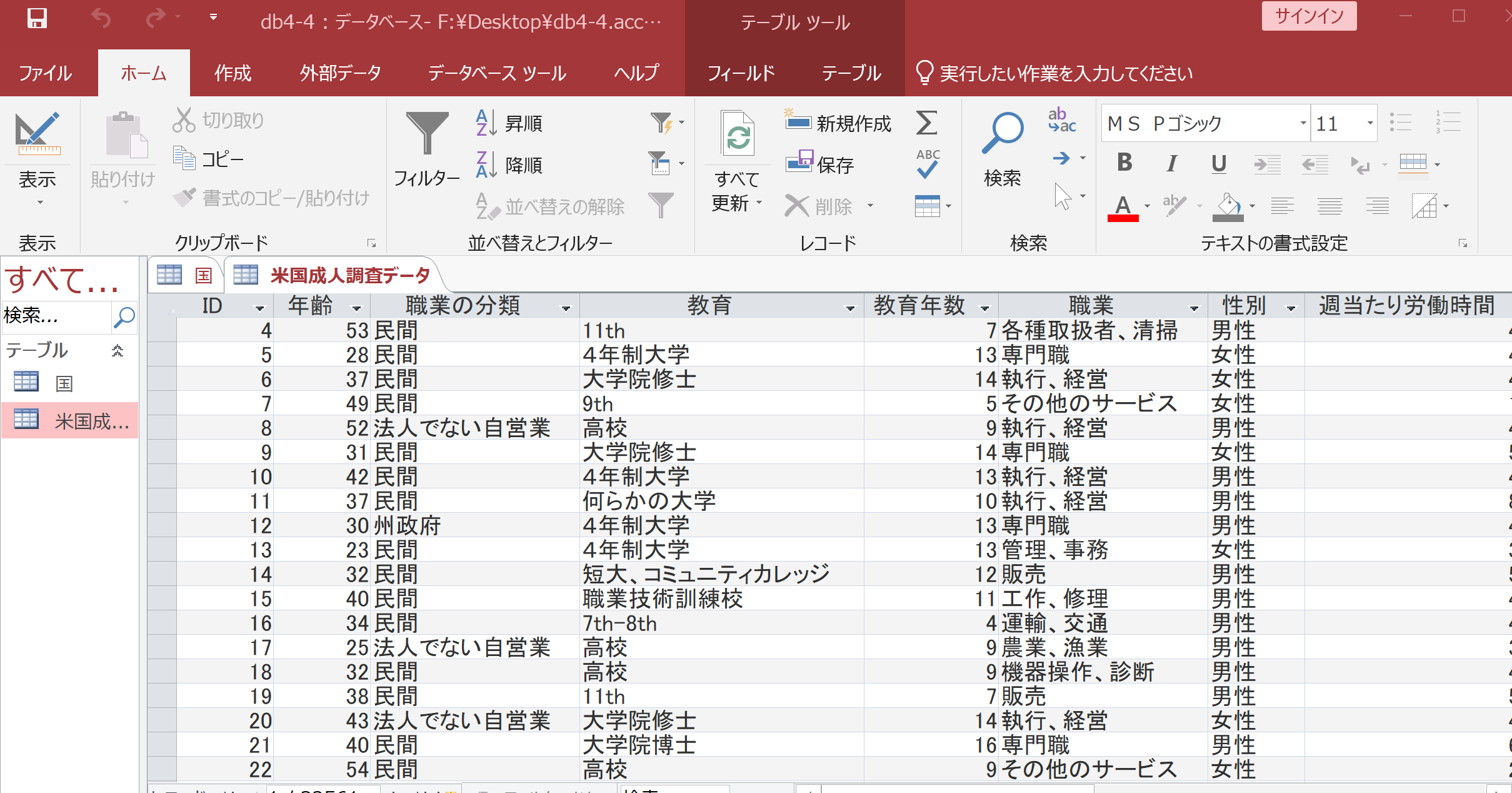 41
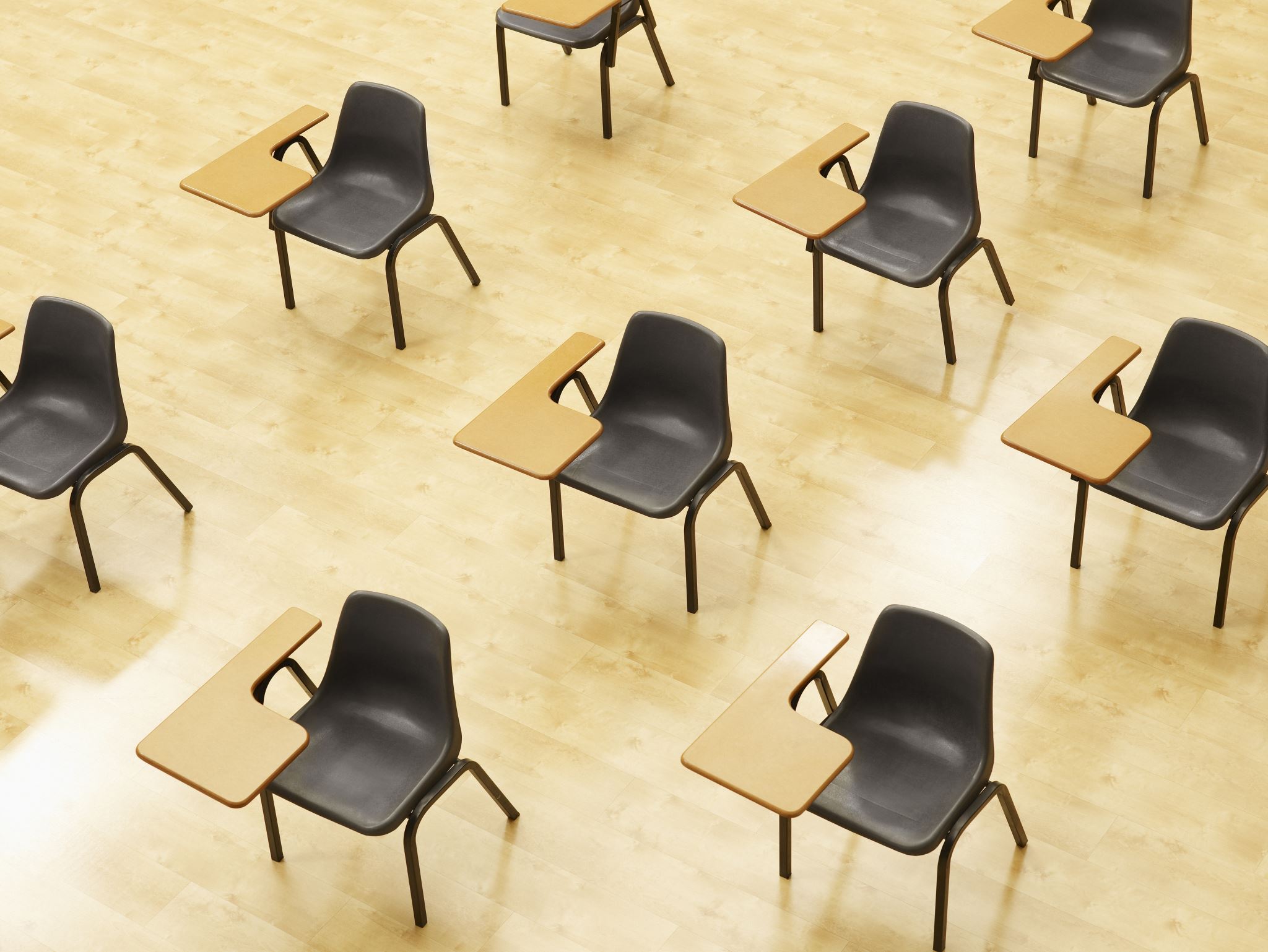 演習４．実データを用いたデータ検索の演習
ページ４３～４８
【トピックス】
米国成人調査データ
SQL ビュー
データシートビュー
パターンマッチ
Access では * を使用
42
演習用のデータベースファイル
① 演習用の Access データベースファイル
セレッソの利用者は，セレッソからもダウンロード可能
	ファイル名: db4-4.accdb

②「コンテンツの有効化」や「セキュリティ リスク」のメッセージが出たときは、確認のうえ、次に進む



③ 次のような表示が出たときは、確認のうえ、「はい」
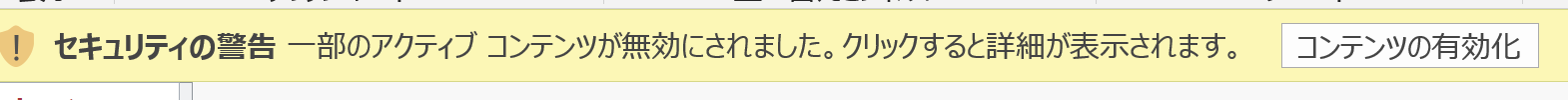 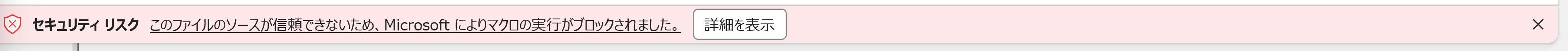 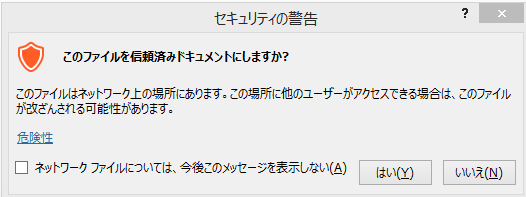 43
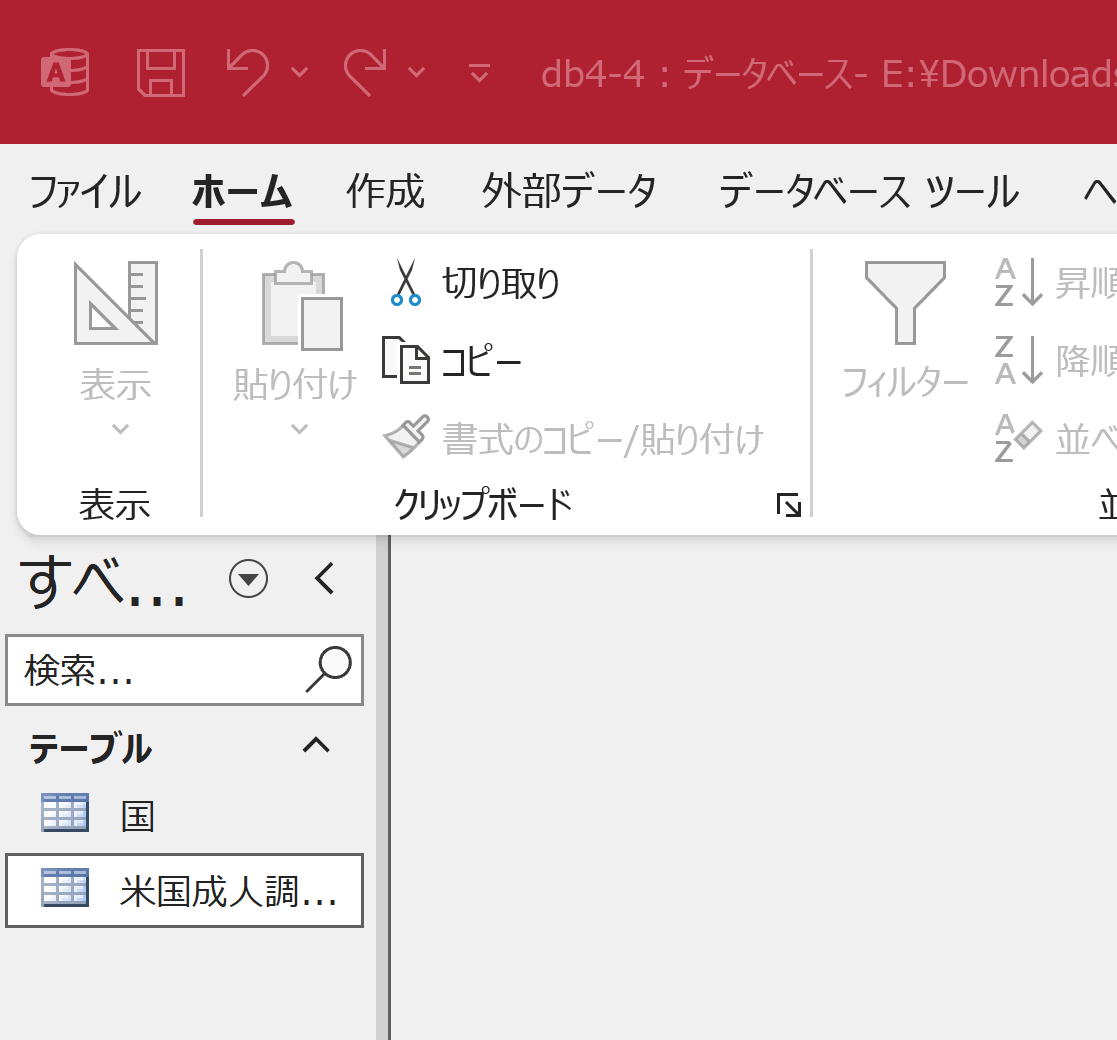 ④ テーブルビューで、米国製人調査データをダブルクリック





⑤ データシートビューが開くので確認
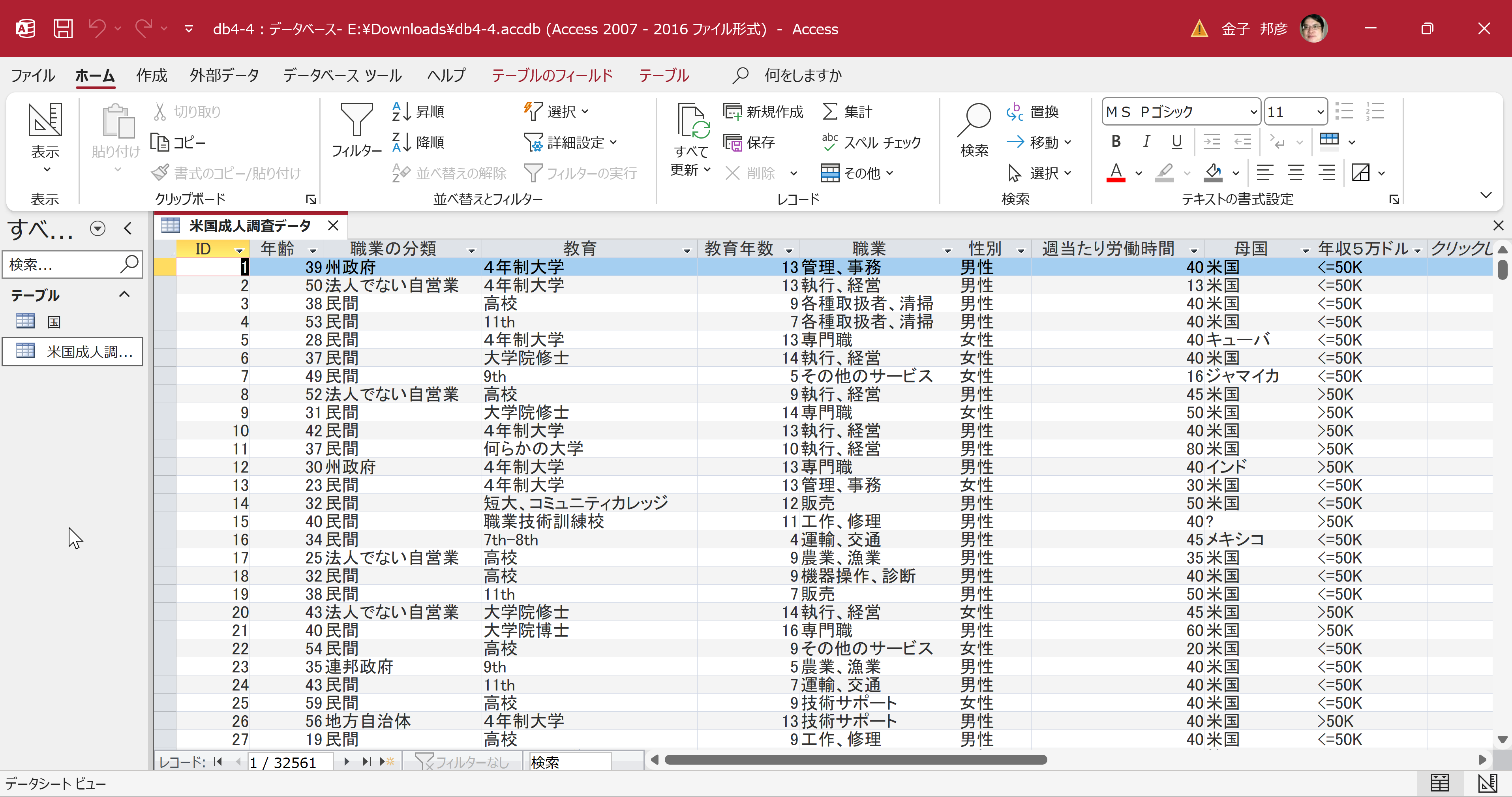 44
⑥ 次の手順で、SQLビューを開く．
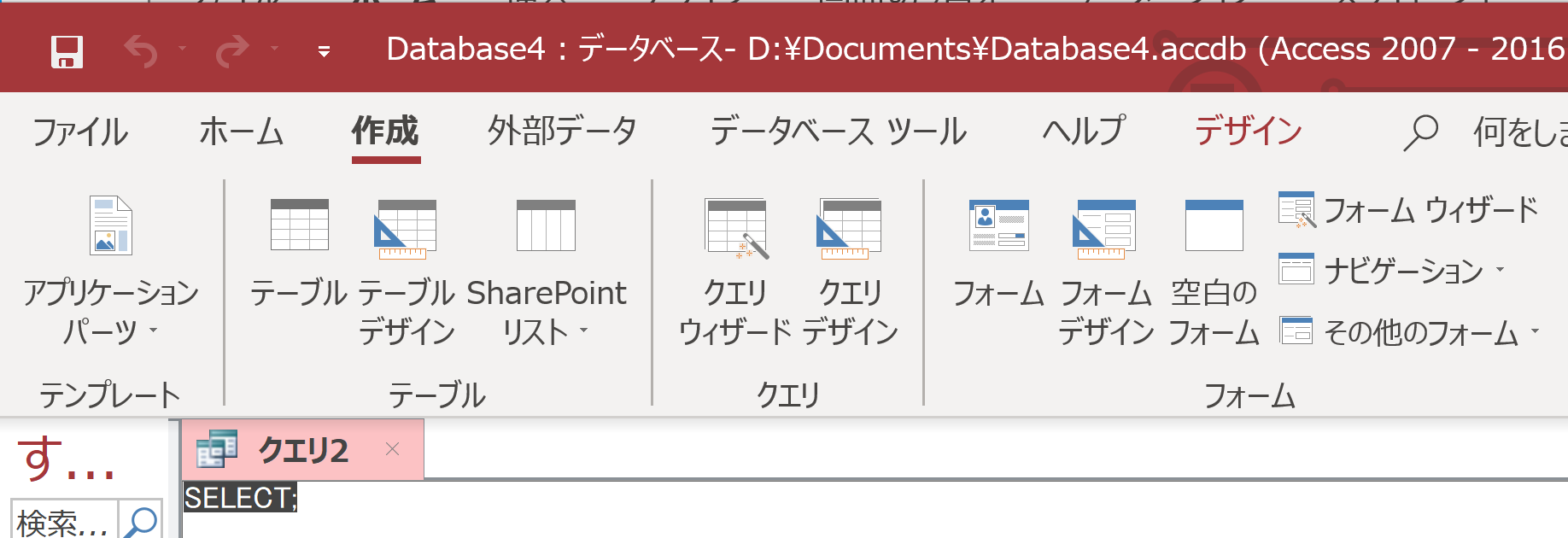 「作成」タブで、「クエリデザイン」をクリック
このような
表示が出た
ときは
「閉じる」を
クリック
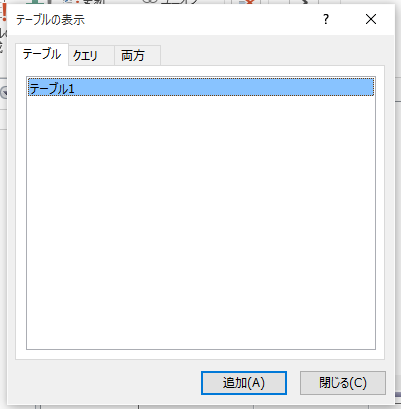 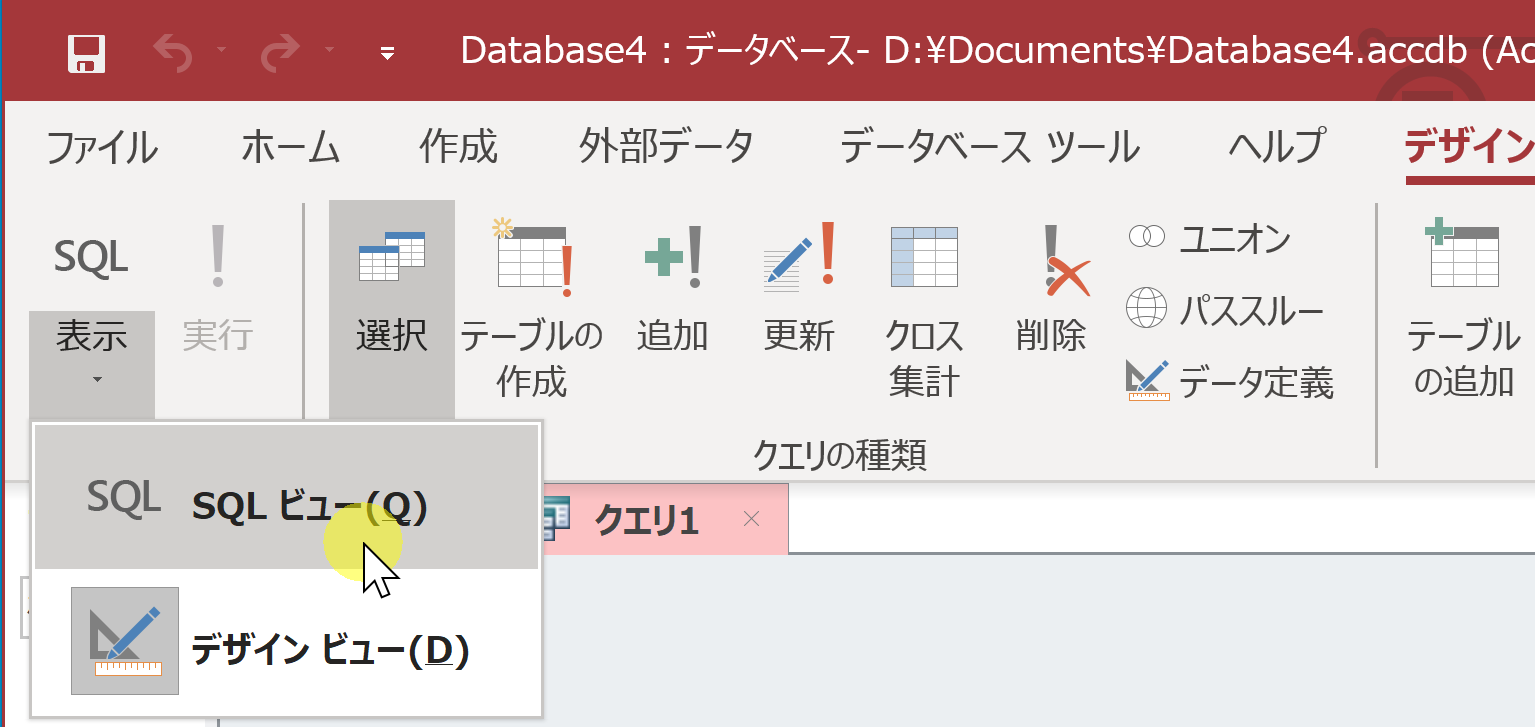 「デザイン」タブで、「表示」を展開し「SQLビュー」を選ぶ
45
⑦ SQL ビューに、次の SQL を入れる
SELECT DISTINCT 教育 
FROM 米国成人調査データ;
教育の属性で射影．重複行除去．
「実行」ボタンで、SQL文を実行．結果を確認．
結果を確認したら SQL ビューに戻る．
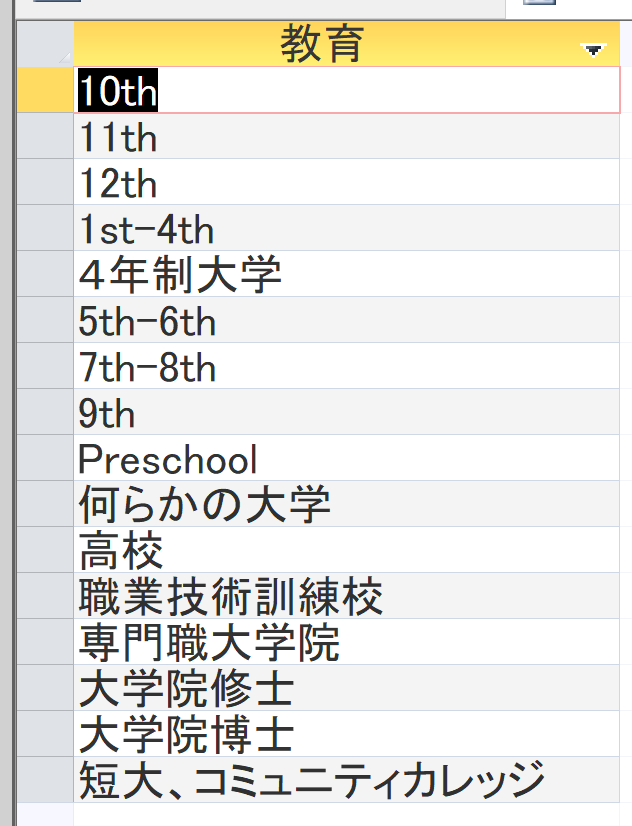 46
⑧ SQL ビューに、次の SQL を入れる
SELECT DISTINCT 職業
FROM 米国成人調査データ
WHERE 年収５万ドル以上か = '>50K';
年収５万ドル以上の人の職業、重複行除去
「実行」ボタンで、SQL文を実行．結果を確認．
結果を確認したら SQL ビューに戻る．
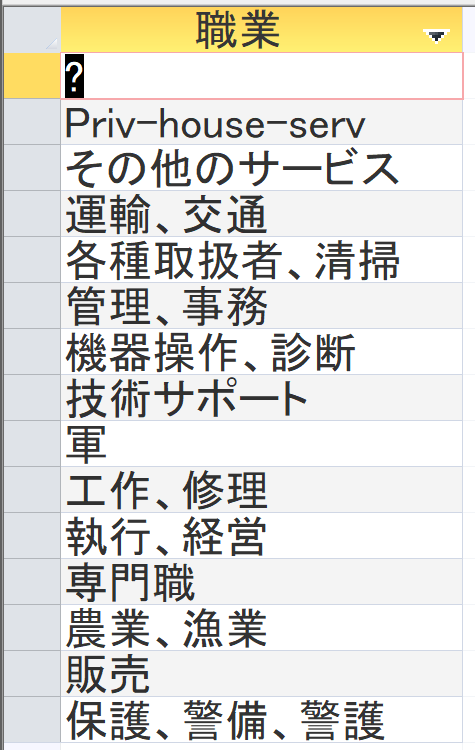 47
⑨ SQL ビューに、次の SQL を入れる
SELECT DISTINCT 教育FROM 米国成人調査データWHERE 教育 LIKE '*大学*';
「教育」の値に「大学」を含むもの
「実行」ボタンで、SQL文を実行．結果を確認．
結果を確認したら SQL ビューに戻る．
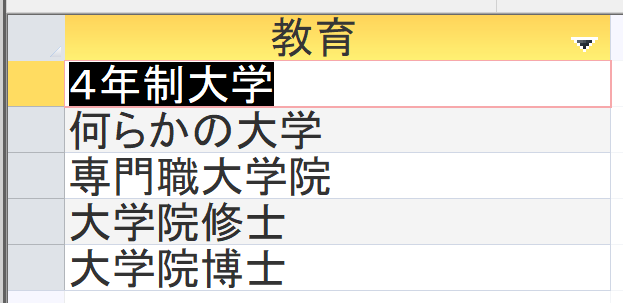 48
全体まとめ
テーブル定義の例
テーブル名: メニュー
属性名: 名前、値段
属性のデータ型: テキスト、数値
制約: なし
SQL: create table メニュー (名前 text, 値段 integer);

パターンマッチ
Accessと他のDBMSの違い: Accessでは*を使用、他は%を使用
Access での SQL例: SELECT * FROM メニュー WHERE 名前 LIKE '%うどん%';

データ分析の例
重複行の除去: SELECT DISTINCT 教育 FROM 米国成人調査データ;
選択: SELECT DISTINCT 職業 FROM 米国成人調査データ WHERE 年収５万ドル以上か = '>50K';
特定の文字列を含むデータの検索（パターンマッチ）: SELECT DISTINCT 教育 FROM 米国成人調査データ WHERE 教育 LIKE '*大学*';
49
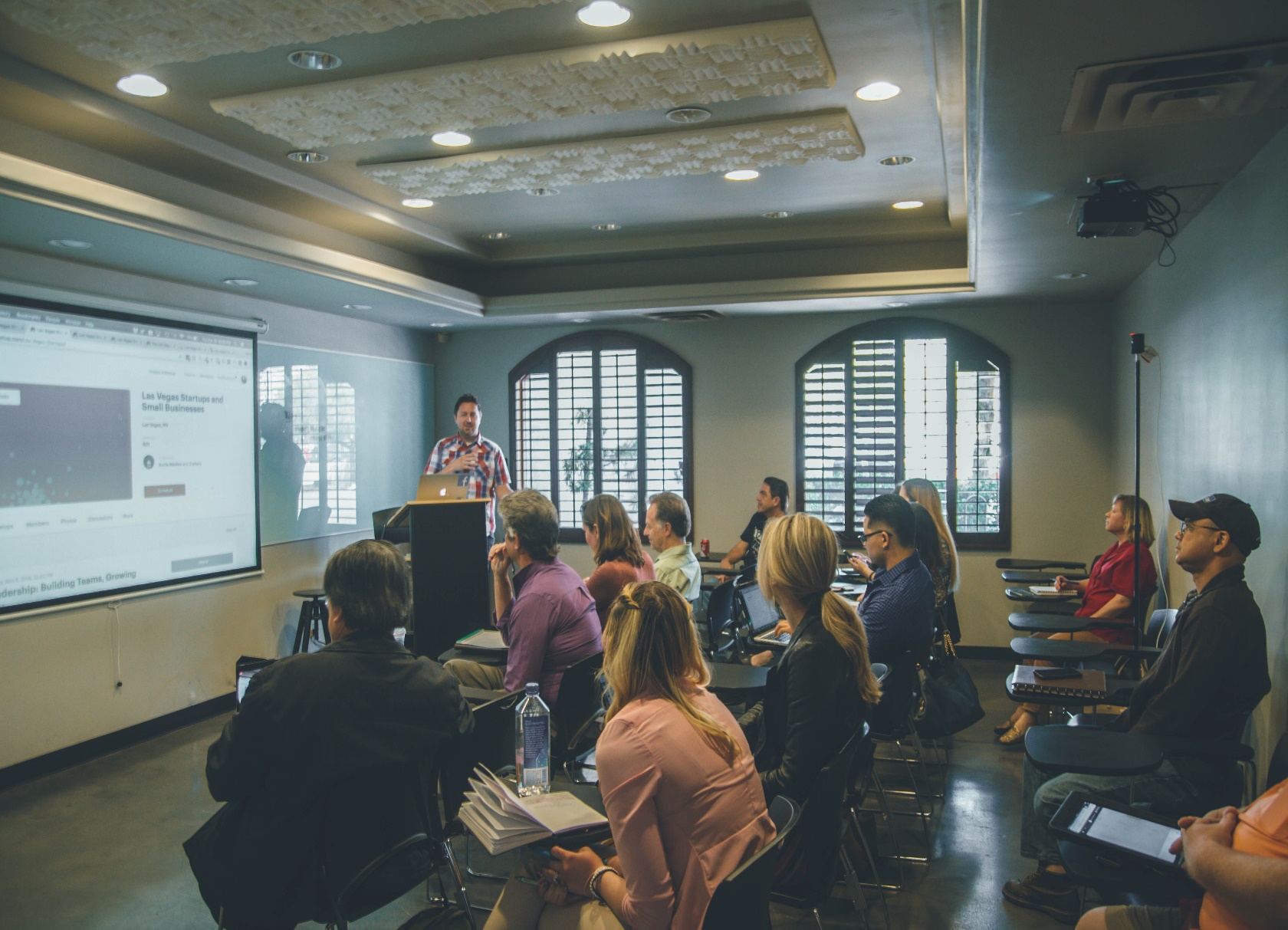 1. データの効率的な探索と分析
SQLのパターンマッチや様々な機能を使うことで、特定の条件に合致するデータを迅速に見つけたり、有用な情報を抽出することができます。
2. 基本スキルと多様な応用
テーブル定義やデータの追加方法の繰り返し演習により、データベースの理解を深めます。このスキルは、データサイエンスからウェブ開発まで、多様な分野で応用可能です。
3. 柔軟性と広範な適用性
SQLは多くのデータベースシステムで使用できる汎用性があります。
50
自習１．基本的なSELECT文の練習

目的: SQLの基本的なSELECT文を使って、特定の属性についての射影を行ってください。

ヒント: SELECT * FROM テーブル名; のような簡単なクエリから始めてください。その後「SELECT *」を「SELECT ＜属性名＞」に変えてみてください。
今日の授業のテーブルを使用するなどで、実際に実行してみる。
自習は、提出する必要はありません。
51
自習２．LIKEを用いたパターンマッチング

目的: SQLのLIKEを使って、特定のパターンに一致するデータを見つける

ヒント: Access では、SELECT * FROM テーブル名 WHERE 列名 LIKE '*パターン*'; のように検索してみてください。
今日の授業のテーブルを使用するなどで、実際に実行してみる。
自習は、提出する必要はありません。
52